10 Ammonia
Green revolution
Feeds nearly half the world
Shipping use 7% of oil
Ammonia combustion engines
Solid oxide synthesis cells
Fission is in Fashion
Ammonia for fertilizer and for fuel
Heating
2500 GW
Cheap, 24x7 
liquid fission electricity12,000 GW
Light industry
2700 GW
intermediate
Hydrogen3,000 GW
Building ops
1700 GW
Heavy industry
1800 GW
Electric vehicles
300 GW
C-synfuel400 GW
Heavy transport
300 GW
1600 GW
200 GW
400 GW
Airplanes
Ammonia700 GW
800 GW
Shipping
400 GW
Biomass
400 GW
300 GW
Food
1700 GW
Century-old Haber-Bosch process makes NH3 (ammonia) from CH4 (natural gas).
CH4 + O2 → CO2 + 2H2N2 + 3H2 → 2NH3
https://www.thechemicalengineer.com/features/cewctw-fritz-haber-and-carl-bosch-feed-the-world/
Ammonia fertilizer: basis of the Green Revolution, feeds nearly half the world.
The knife slices the soil and injects the fertilizer 6 to 8 inches into the soil.
The ammonia (NH3) ions react with moisture in the soil and convert to ammonium (NH4). 
Ammonium ions are bonded to negatively charged soil particles like clay and organic matter. 
These ammonium ions can be taken in by plants and used directly in proteins.
In time they convert to nitrate (NO3) fertilizer.
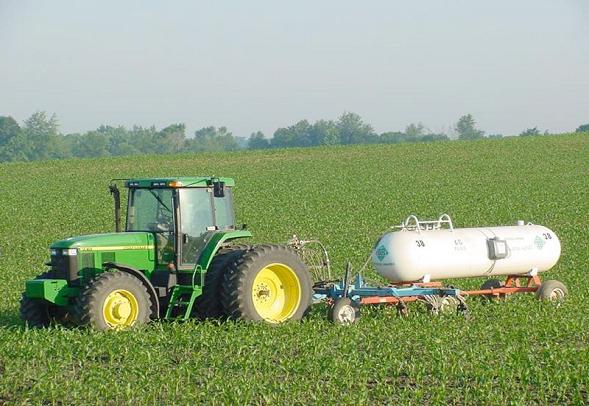 https://iowaagliteracy.wordpress.com/2019/03/20/why-do-they-do-that-anhydrous/
[Speaker Notes: Green Revolution built on fertilizer
Made from natural gas, today.]
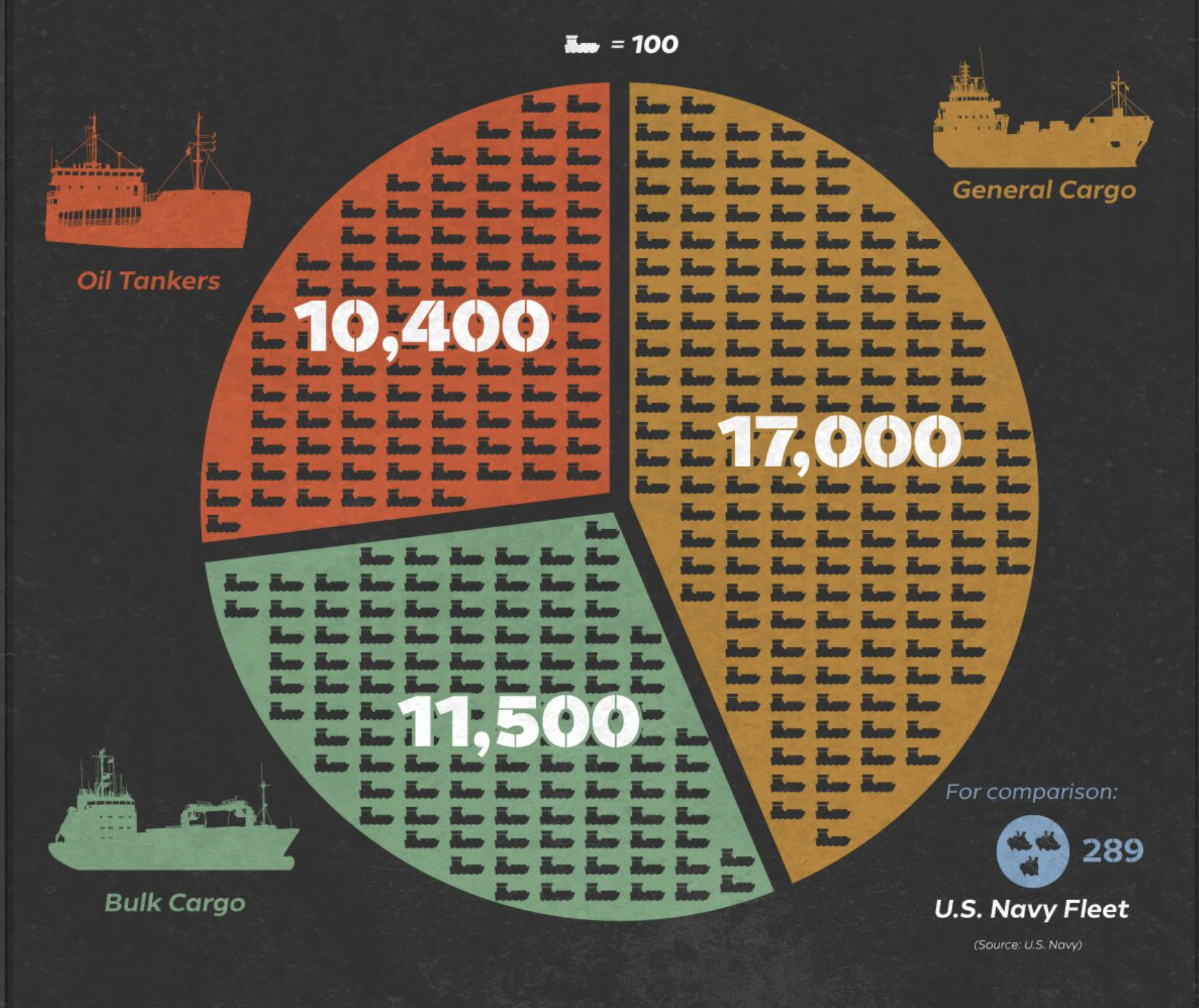 Global trade depends on this massive fleet of commercial ships.
https://www.visualcapitalist.com/imo-2020-the-big-shipping-shake-up/
Shipping uses 7% of oil production, emitting SOx.
2020 IMO changed SOx cap from 3.5% to 0.5%.
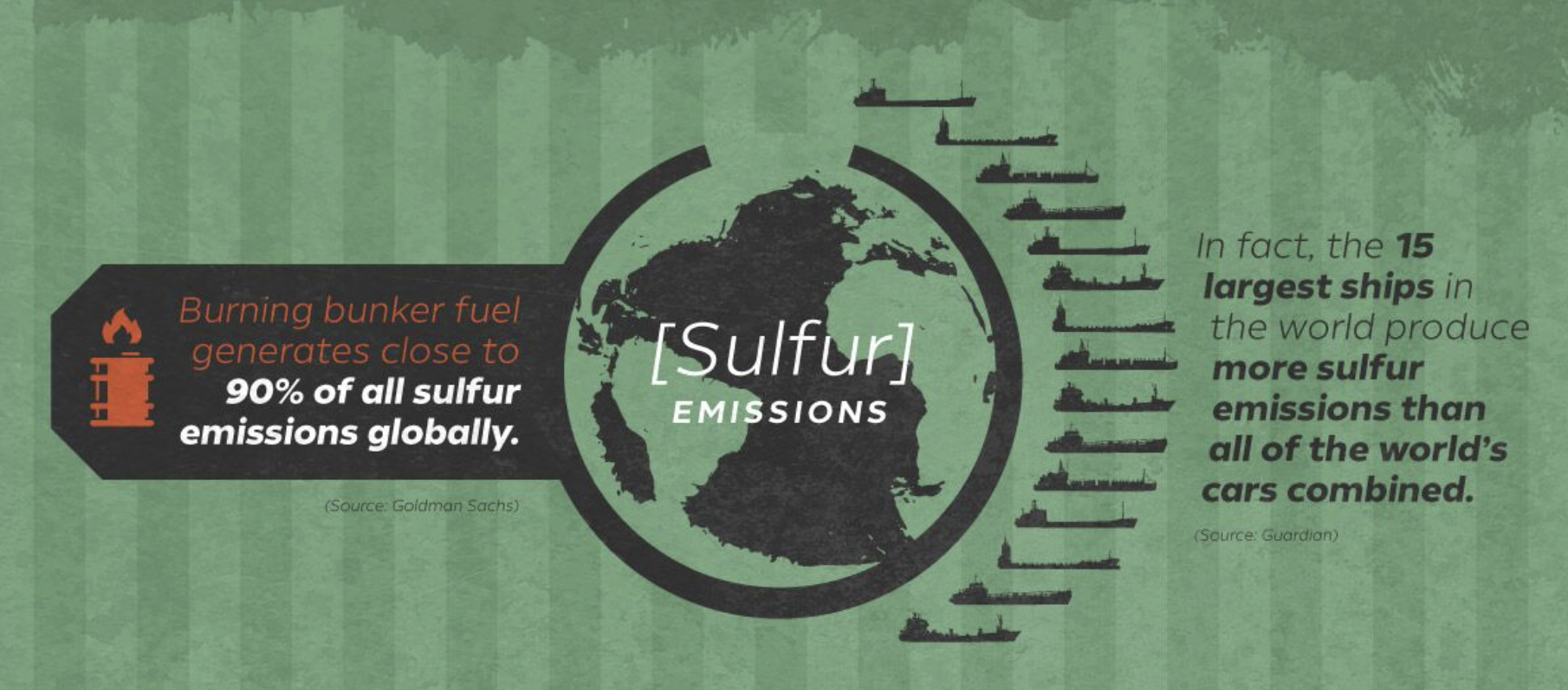 https://www.visualcapitalist.com/imo-2020-the-big-shipping-shake-up/
More nuclear reactors in ships than power plants in 1990 !US built just one nuclear powered merchant ship.
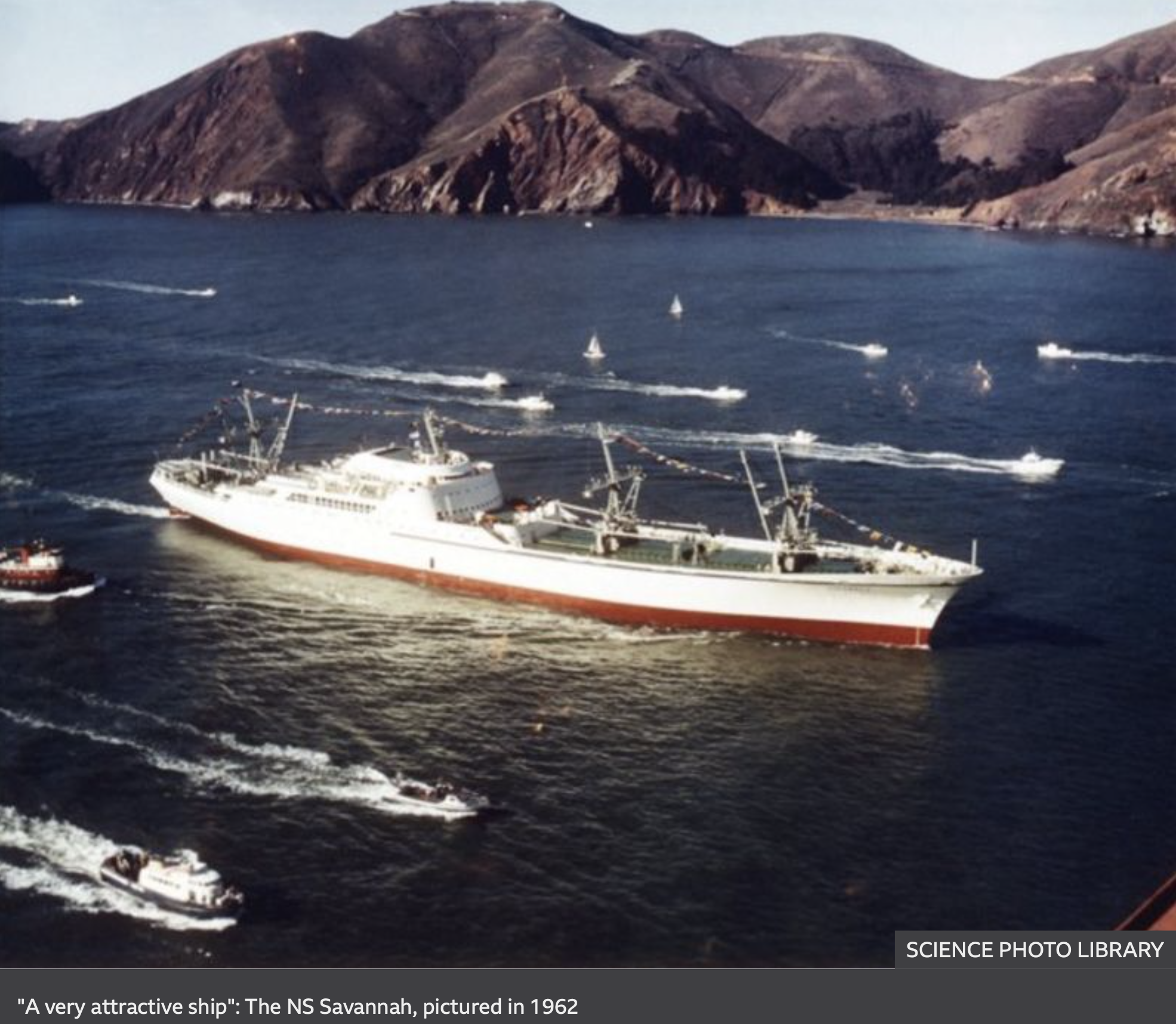 Mirai, Japan
Otto Hahn, Germany
Dozen icebreakers,
Russia
11 carriers, 100+ submarines, US
Fission powered shipping is a good emissions solution, ignored.
https://www.bbc.com/news/magazine-28439159
Clean Air Task Force recommends NH3 ammonia fuel for shipping.
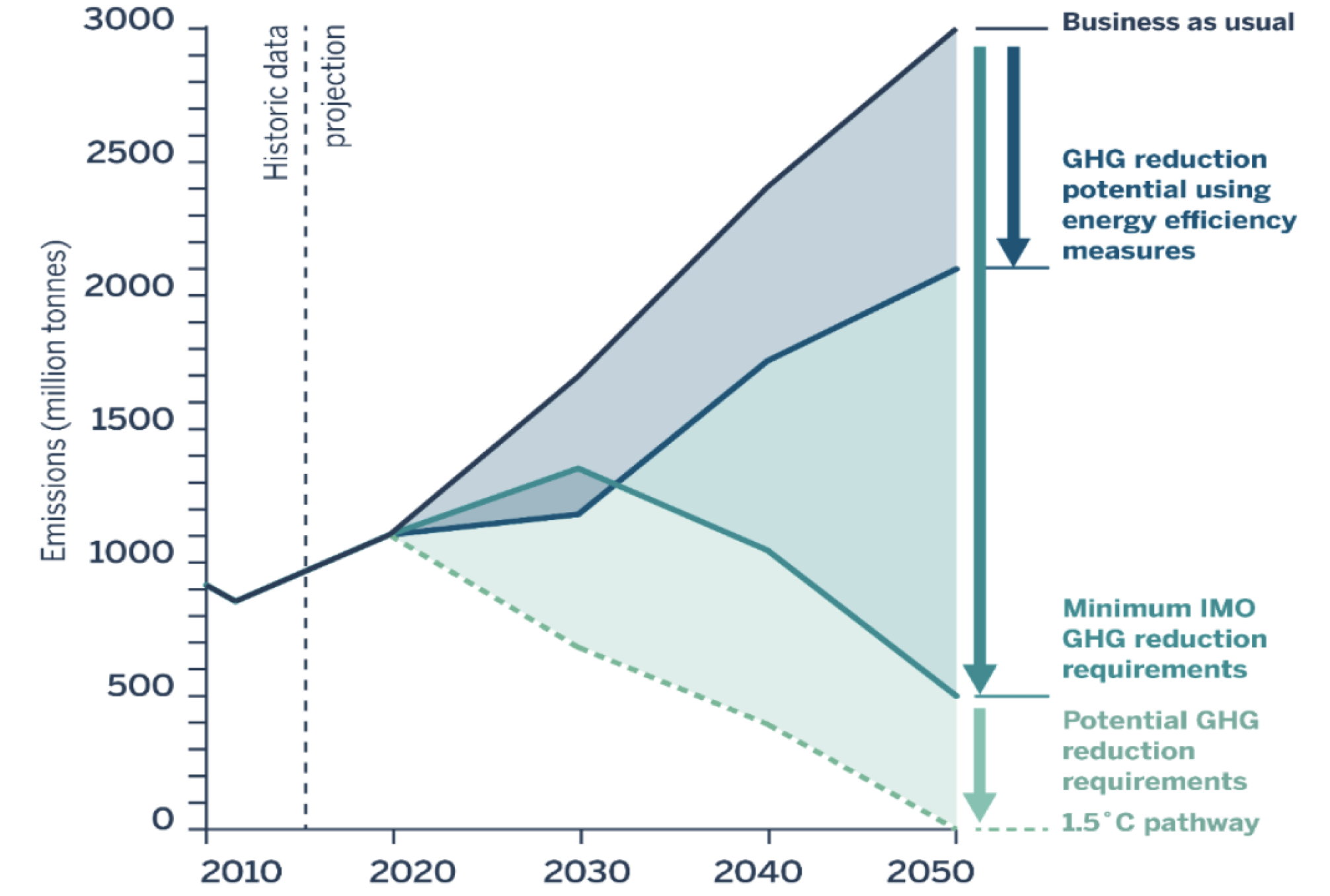 2 Gt / year shipping emissions level!
https://www.energy.senate.gov/services/files/33CE21D8-F2C6-409F-A3DB-49DF7BFCE2A7
Ammonia, NH3
Nitrogen is 78% of the atmosphere.

Ammonia stored in pressurized tanks, ~15 bar, like propane.

11.5 MJ/liter energy density, 1/3 that of diesel.

High octane, low flame temperature can enable high-compression ICE with little NOx emissions.

Household ammonia is NH3 in H2O.
https://www.energy.gov/sites/prod/files/2015/01/f19/fcto_nh3_h2_storage_white_paper_2006.pdf
NYK ammonia tanker will use ammonia in its fuel mix.
NH3 speed of combustion is low, compared to CxHy fuels.
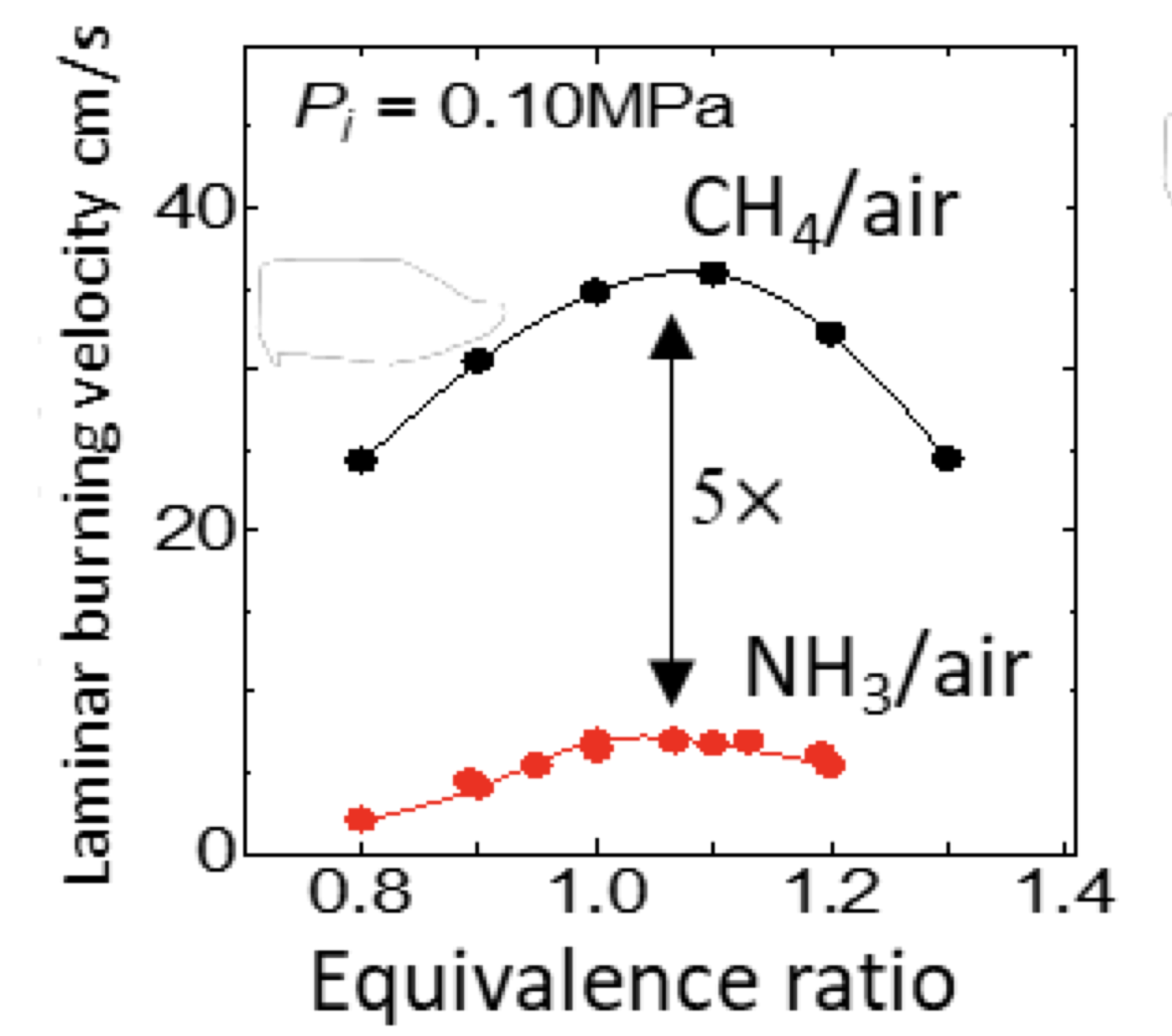 https://www.ammoniaenergy.org/wp-content/uploads/2019/08/20191112.1408-NH3FuelConf_Okafor1.pdf
https://www.ammoniaenergy.org/articles/japans-nyk-and-partners-to-develop-ammonia-fueled-and-fueling-vessels/
H2 might be a combustion accelerator for a ship's ammonia engine.
Cracking (heating) NH3 yields H2 accelerant.
25:1 compression ratio allows NH3 compression ignition.
Emerging technology
Big (diesel) engine example- 80 MW power (100,000 hp)- < 120 rpm
https://www.ammoniaenergy.org/articles/ammonia-powered-internal-combustion-engines/
MAN ES expects to deliver its first marine ammonia engine in 2024, retrofits in 2026.
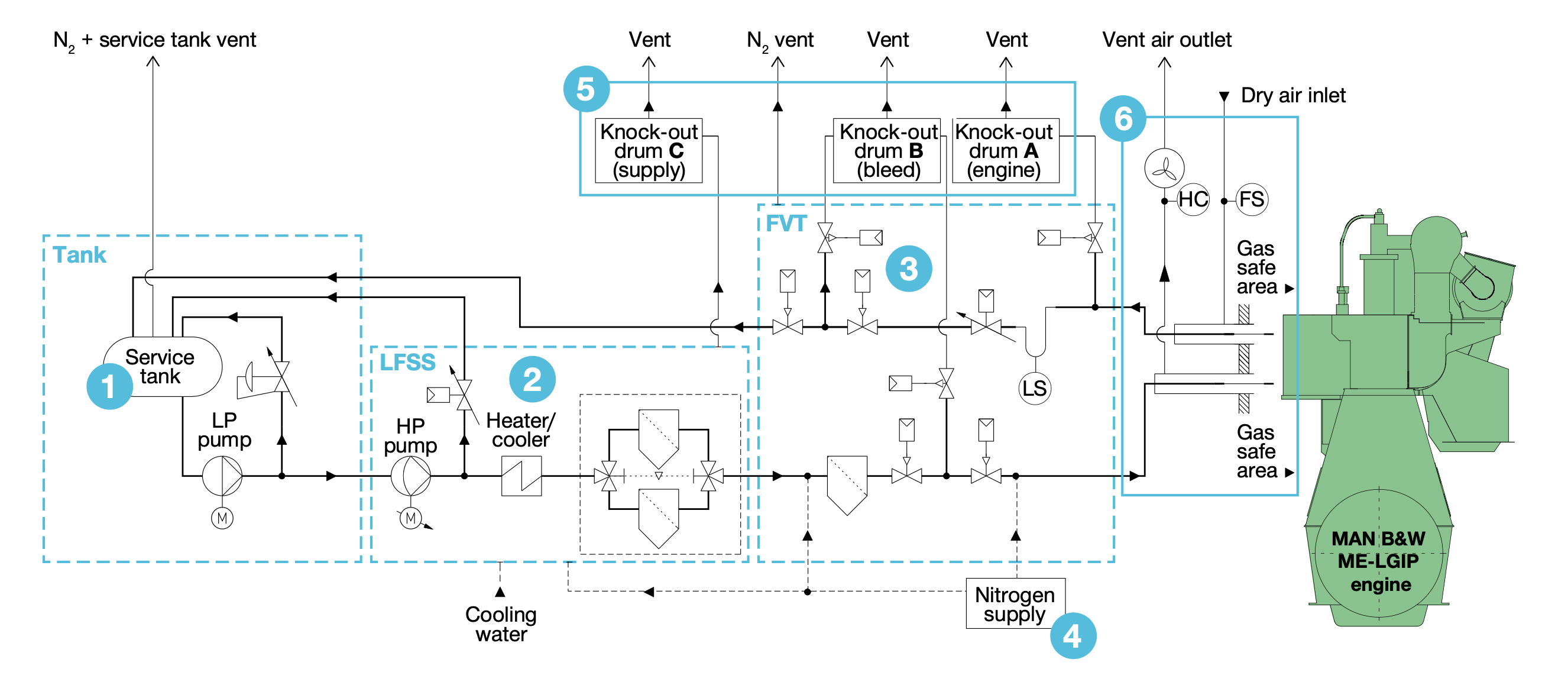 https://fathom.world/wp-content/uploads/2020/05/engineeringthefuturetwostrokegreenammoniaengine1589339239488.pdf
Ammonia fueled Belgium motor-buses.
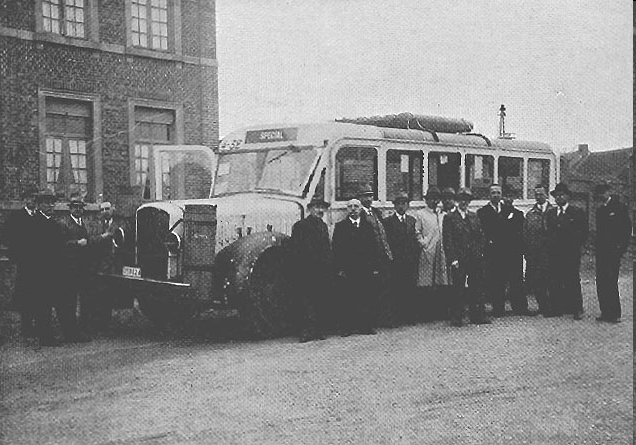 The X-15 used ammonia fuel to set speed and altitude records in the 1960s.
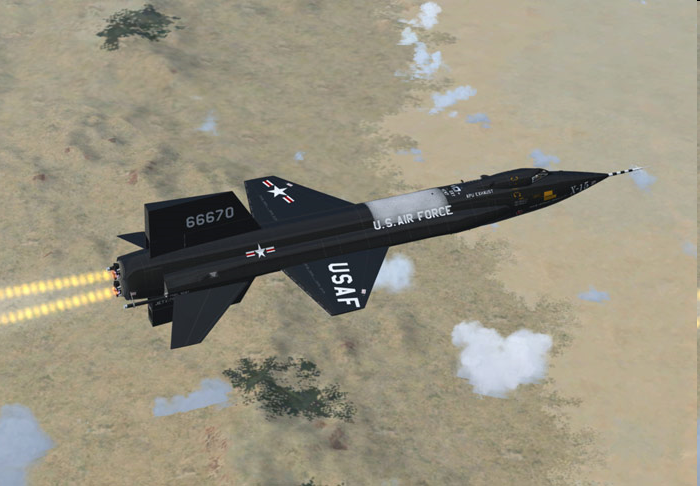 Trucks can run on ammonia fuel.
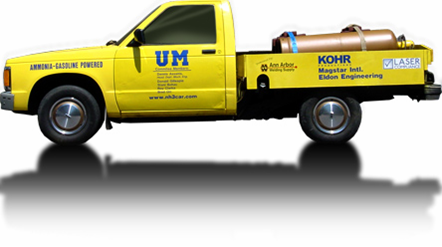 Internal combustion engines can run on ammonia fuel.
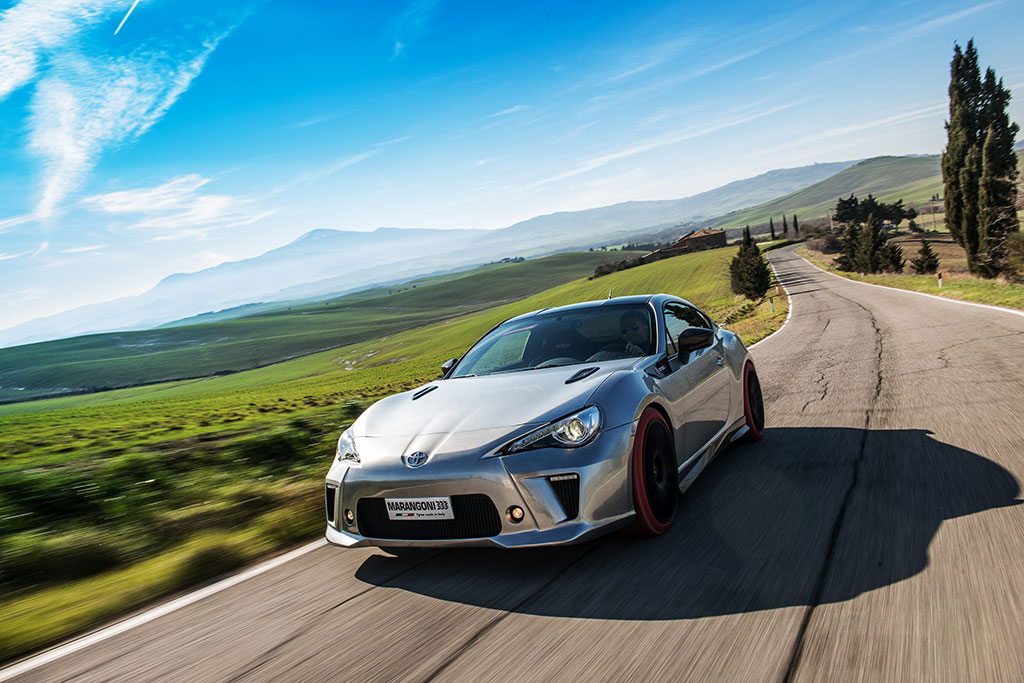 Marangoni Toyota G86 Eco Explorer
180 km on 30 litres NH3 @ $0.20  ~19 miles/$
Experience with producing, transporting, using ammonia.
2nd most common chemical in use
130  Mt/year
3000 miles of US pipelines
No corrosion or embrittlement problems
4.5 Mt of large-tank ammonia storage
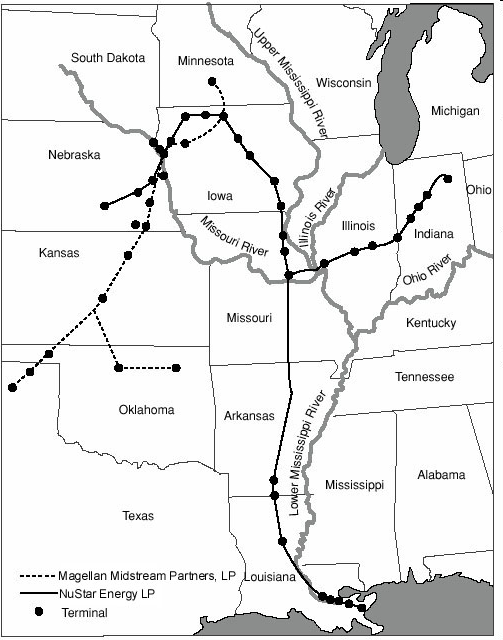 Ammonia can be handled safely.
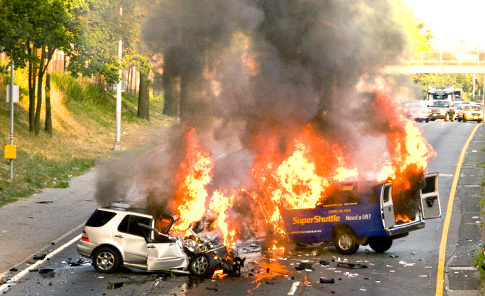 Vehicle pressure tanksammonia	  14 barpropane	  12 barnatural gas  200 bar
Spill dangeralerting odorlighter than airdifficult to ignite; ignition temperature 650º Cfire extinguished with plain water
Toxicitysafety experience: 2nd most common industrial chemicalinhalation of 500 ppm is dangeroushumans and mammals process NH3 in urea cycle (but not fish)
About as dangerous as gasoline

Limit use to trained truck drivers and ship crews?
[Speaker Notes: 100 F temperature
About the same danger as gasoline]
Solid state ammonia synthesis can make NH3 from H2O, N2, and electricity.
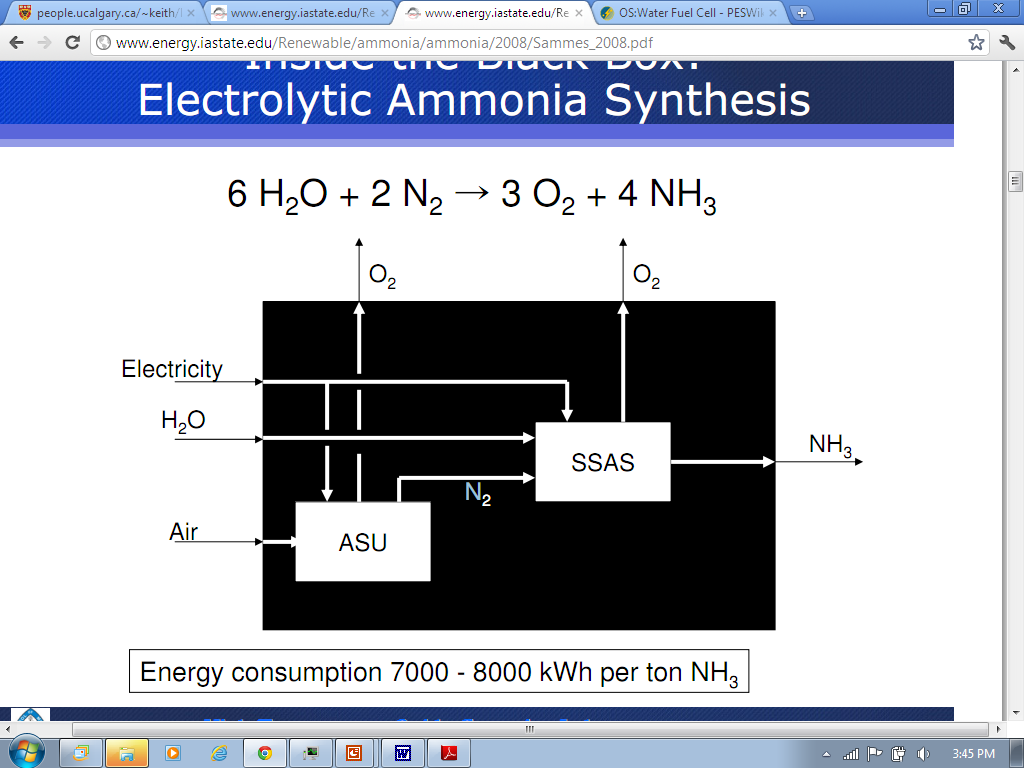 Like a solid oxide fuel cell, in reverse
Proton conducting ceramic membrane
Advantages· Never any H2 gas· Low pressure· Modular scale-up
550º steam from liquid fission reheated to 650°
Safer, cheaper than Haber-Bosch
~6800 kWh / ton
http://www.energy.iastate.edu/Renewable/ammonia/ammonia/2008/Sammes_2008.pdf
http://www.energy.iastate.edu/Renewable/ammonia/ammonia/2008/Sammes_2008.pdf
[Speaker Notes: http://www.energy.iastate.edu/Renewable/ammonia/ammonia/2008/Sammes_2008.pdf 
Solid state electrochemical process - works like a fuel cell in reverse 
550ºC steam adsorbs and decomposes on a electrocatalyst at the anodic side of a  proton conducting ceramic (PCC ) membrane
Hydrogen atoms from the decomposed steam are stripped of their electrons by an external voltage and become protons.  Remaining oxygen atoms recombine and volatilize and are separated from the steam loop as a separate by-product.
The resulting protons conduct through the PCC “electrolyte” via defect hopping and then…
Chemically combine with adsorbed nitrogen on the other (cathode)  side to form ammonia]
Haldor Topsoe solid oxide NH3 synthesis
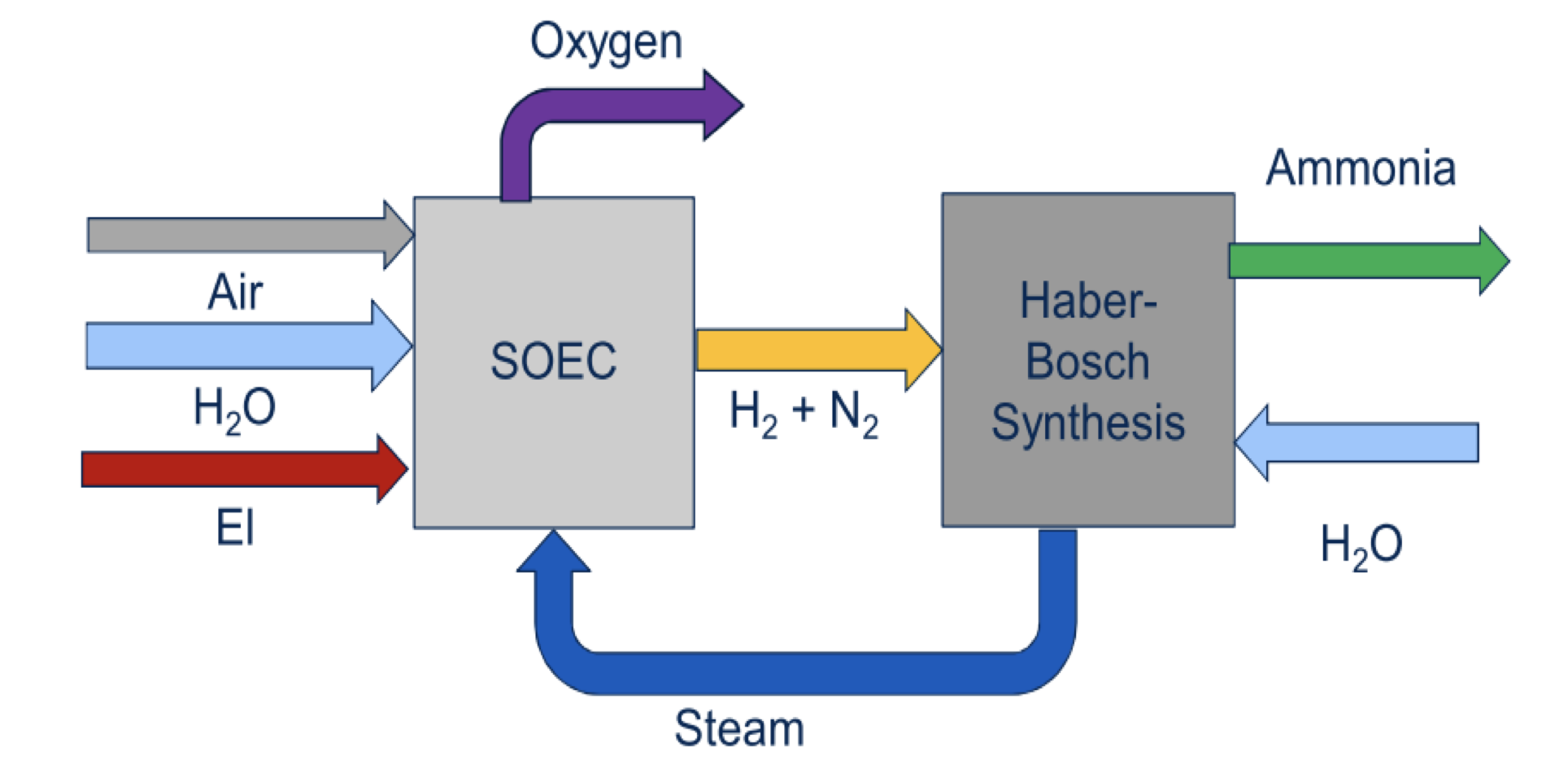 https://www.ammoniaenergy.org/wp-content/uploads/2019/08/20191112.0800-NH3-Topsøe.pdf
NH3 solid oxide fuel cell synthesis benefits:
New Solid Oxide Electrolysis based synthesis gas process 
Synergy with HB using steam from synthesis reaction 
Eliminates air separation unit due SOC built-in oxygen separation 
Utilize heat of air combustion to split steam
High efficiency 

Ammonia is the perfect fuel for Solid Oxide Fuel Cells 
No fuel processing 
No carbon problems => no need for steam addition
Cooling by ammonia cracking
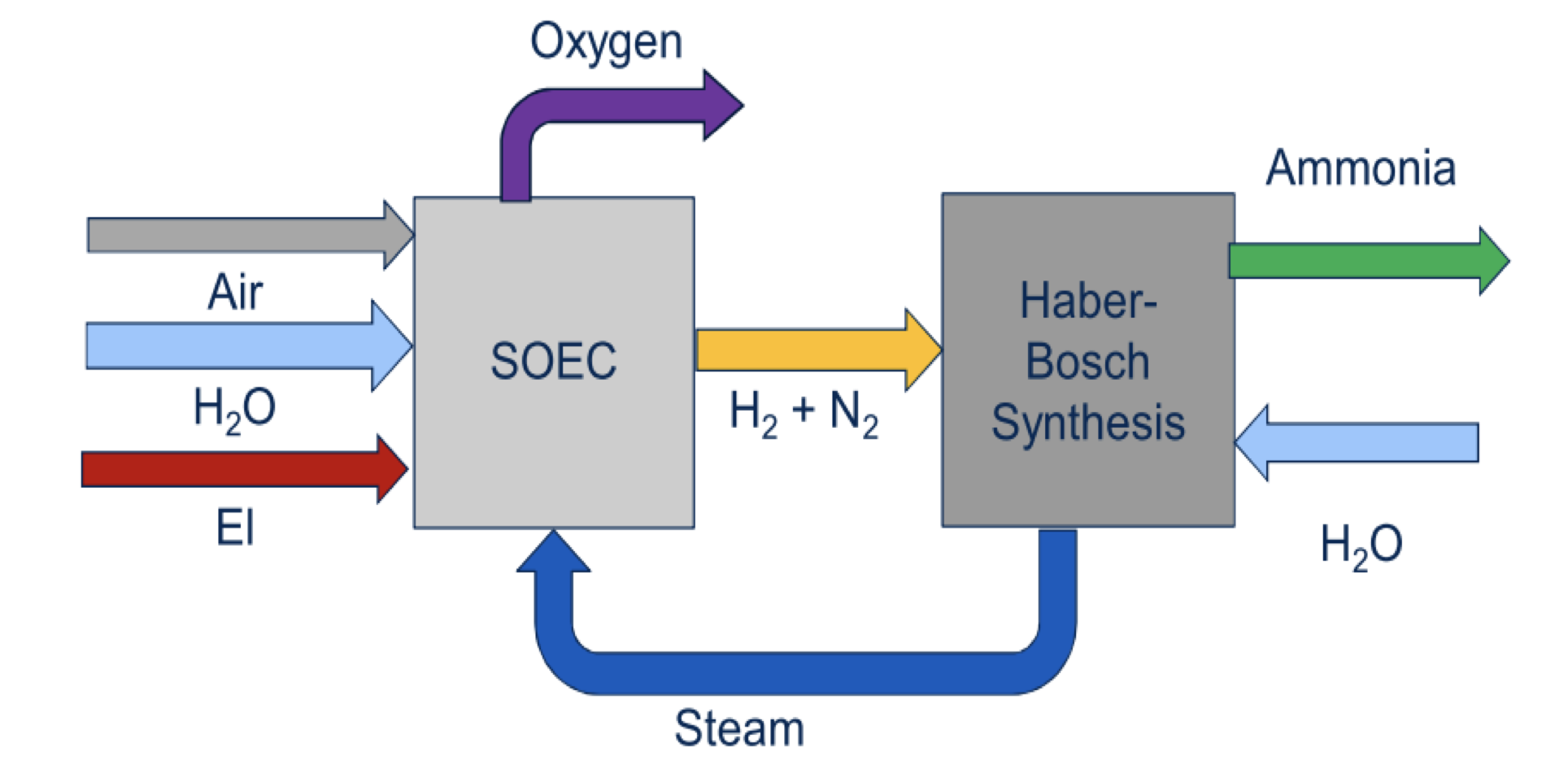 https://www.ammoniaenergy.org/wp-content/uploads/2019/08/20191112.0800-NH3-Topsøe.pdf
The Future is Here for Solid Oxide Electrolysis Cells
(Oct 22, 2020, Ammonia Energy Association, Science)
“the initial electrochemical performance of state-of-the-art SOEC single cells has more than doubled, while long-term durability has been improved by a factor of ∼100. Similar improvements in performance and durability have been achieved on the stack level.”

“unrivaled conversion efficiencies — a result of favorable thermodynamics and kinetics at higher operating temperatures.”

ability to be “operated in reverse, [so that] an SOEC functions as a solid oxide fuel cell (SOFC),”

solid oxide cells providing 1000 GW of power in fuel cell mode would require just 1 month’s worth of global ZrO2 production and 21 months’ worth of Y2O3, compared to...

1000 GW-hours from Li-ion batteries requires ∼160 years of Li production (2012),    and1000 GW-days from a PEM fuel cell system requires 53 months’ global Pt production.
https://science.sciencemag.org/content/370/6513/eaba6118
https://www.ammoniaenergy.org/articles/the-future-is-here-for-solid-oxide-electrolysis-cell-technology
Haldor Topsoe NH3 synthesis process: 7.2 kWh/kg
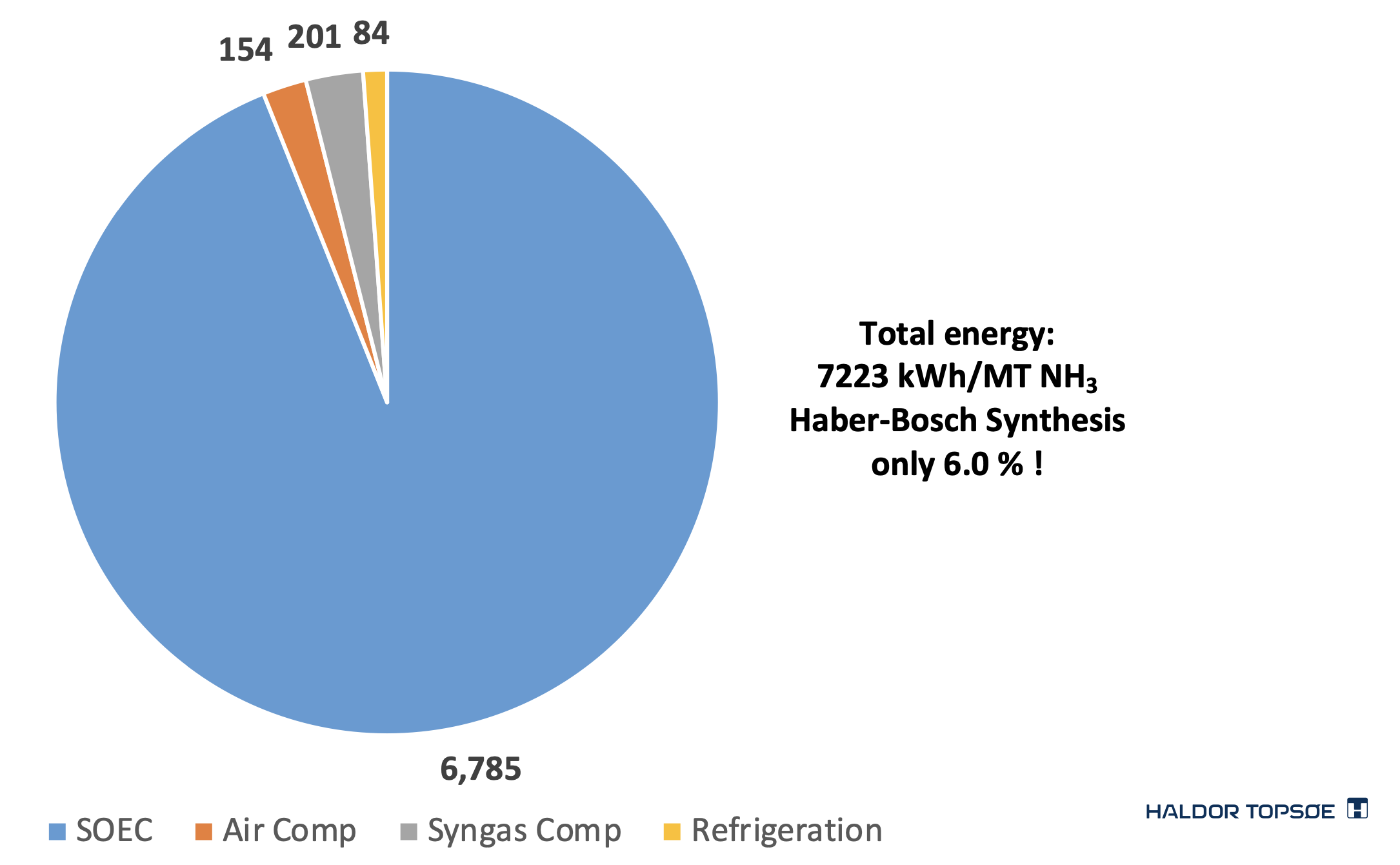 At $0.03/kWh electricity
ammonia costs 22 cents/kg
Confirming Darryl Siemer's decade-old estimate.
https://www.ammoniaenergy.org/wp-content/uploads/2019/08/20191112.0800-NH3-Topsøe.pdf
Green Energy Oman proposes wind and sun to power hydrogen-ammonia production.
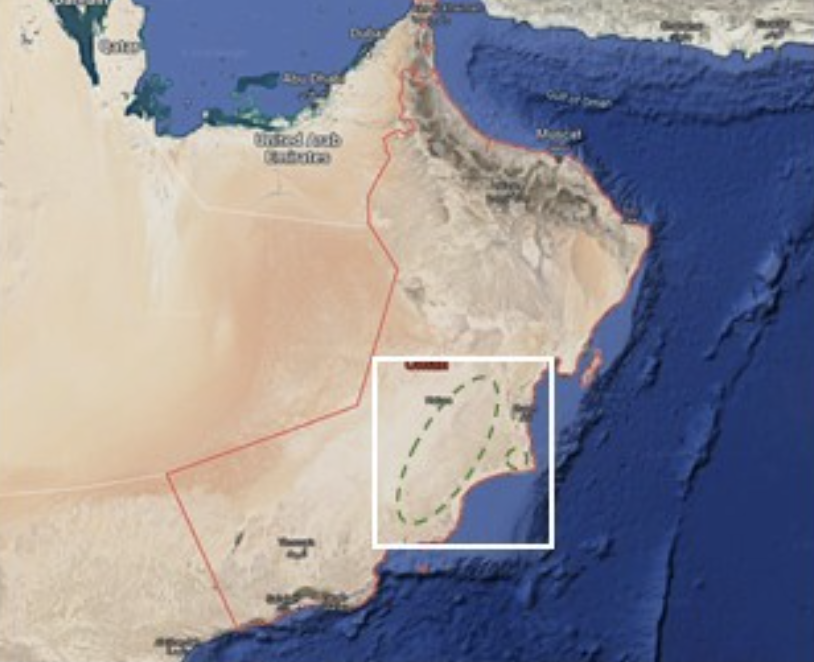 25 GW(e)
wind at night, sun in day
70% capacity factor
$30 billion
6,500 km2
10 MT/year ammonia
  = 5.7 GW(t)
https://intercontinentalenergy.com/green-energy-oman
Ammonia for fertilizer and for fuel
Heating
2500 GW
Cheap, 24x7 
liquid fission electricity12,000 GW
Light industry
2700 GW
intermediate
Hydrogen3,000 GW
Building ops
1700 GW
Heavy industry
1800 GW
Electric vehicles
300 GW
C-synfuel400 GW
Heavy transport
300 GW
1600 GW
200 GW
400 GW
Airplanes
Ammonia700 GW
800 GW
Shipping
400 GW
Biomass
400 GW
300 GW
Food
1700 GW
10 Ammonia
Green revolution
Feeds nearly half the world
Shipping use 7% of oil
Ammonia combustion engines
Solid oxide synthesis cells
Fission is in Fashion